CHÀO MỪNG EM ĐẾN VỚI TIẾT HỌC ONLINE MĨ THUẬT LỚP 6
NĂM HỌC 2021 – 2022
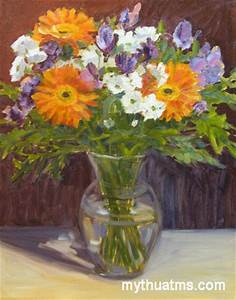 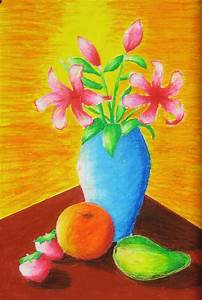 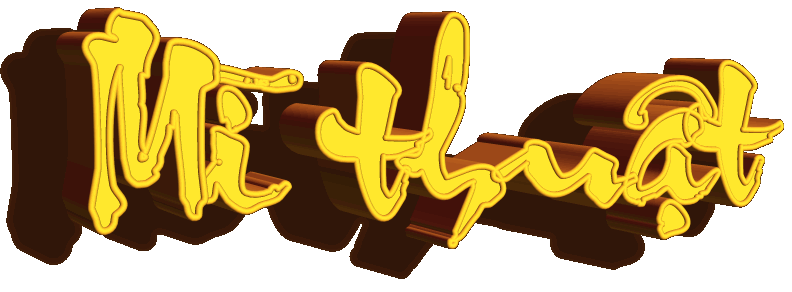 Giáo viên: BÙI THỊ THÙY DUNG
                       Trường THCS Đông Thạnh – Hóc Môn
Thế nào là hòa sắc nóng, hòa sắc lạnh?
..
Hòa sắc nóng: Là sự phối hợp màu sắc 
Trong đó các màu nóng là chủ đạo và thường mang lại cảm giác vui, nóng, ấm,...
Hòa sắc lạnh: Là sự phối hợp màu sắc, trong đó các màu lạnh là chủ đạo và thường mang lại cảm giác mát, lạnh, dịu êm,...
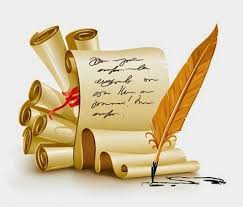 ? Nhận biết các loại tranh
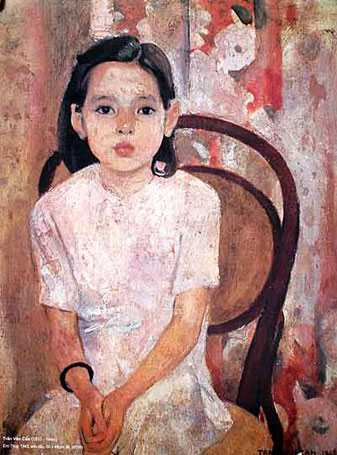 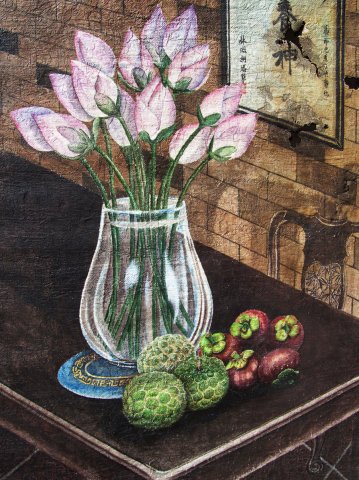 Chân dung
Tranh tĩnh vật
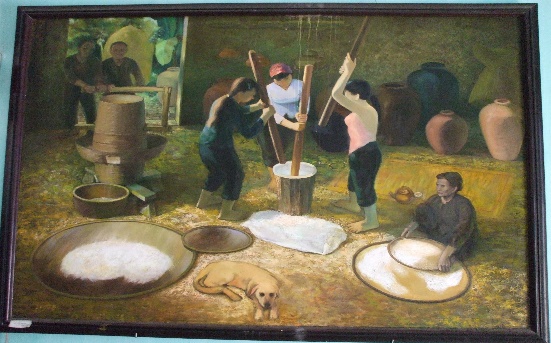 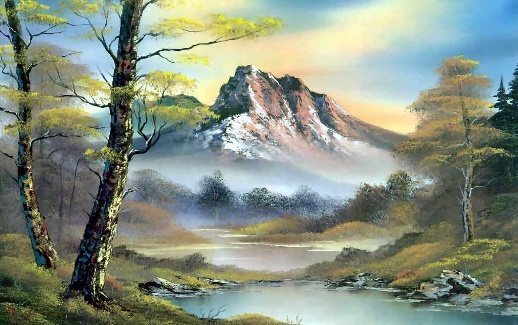 Tranh sinh hoạt
Tranh phong cảnh
Tranh tĩnh vật màu
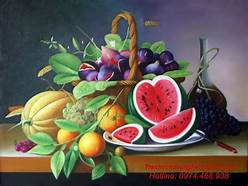 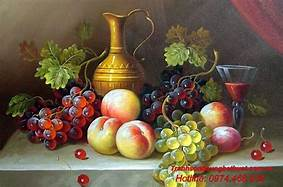 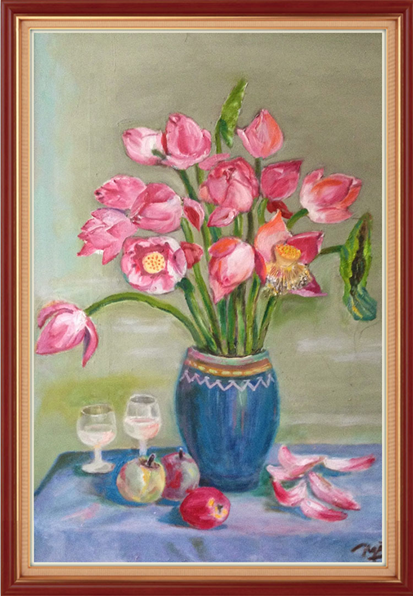 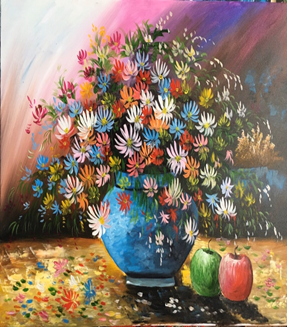 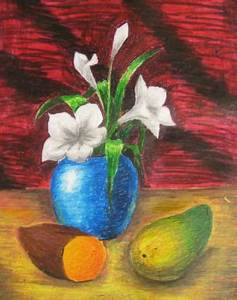 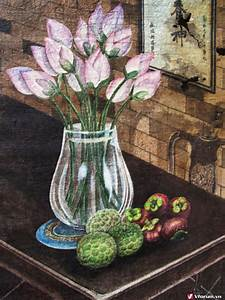 CHỦ ĐỀ: BIỂU CẢM CỦA MÀU SẮC
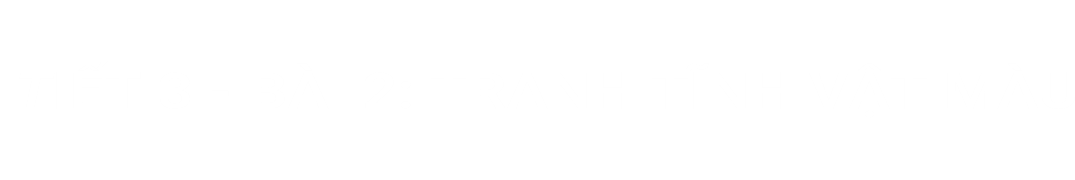 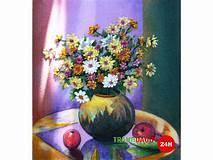 TIẾT 3 - BÀI 2: TRANH TĨNH VẬT MÀU
TIẾT 3 - BÀI 2: TRANH TĨNH VẬT MÀU
Khám phá tranh tĩnh vật màu:
Cách vẽ tranh tĩnh vật màu
1
Vẽ tranh tĩnh vật màu
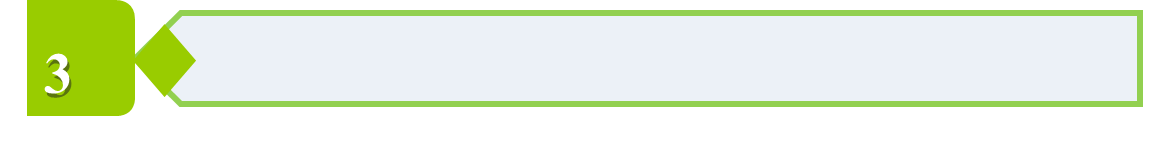 2
4
Trưng bày sản phẩm và chia sẻ
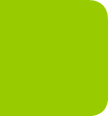 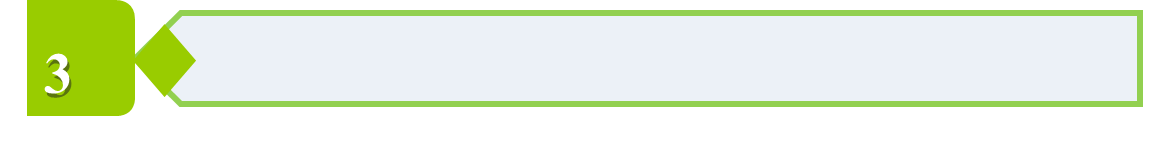 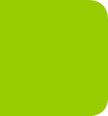 3
5
Ứng dụng với tranh tĩnh vật hoa quả
TIẾT 3 - BÀI 2: TRANH TĨNH VẬT MÀU
1. Khám phá tranh tĩnh vật màu
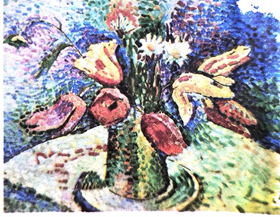 Rung chuông vàng
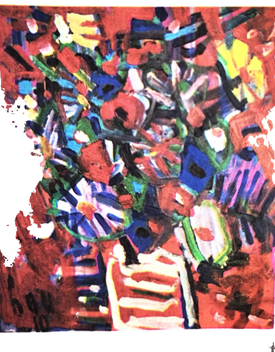 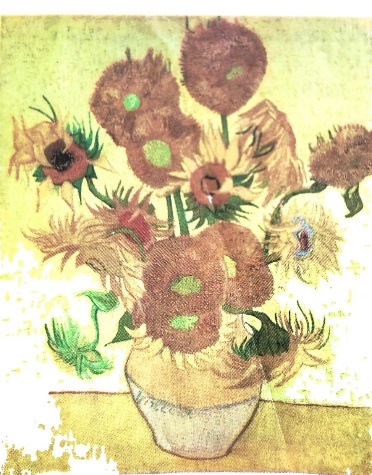 Hộp quà bí ẩn
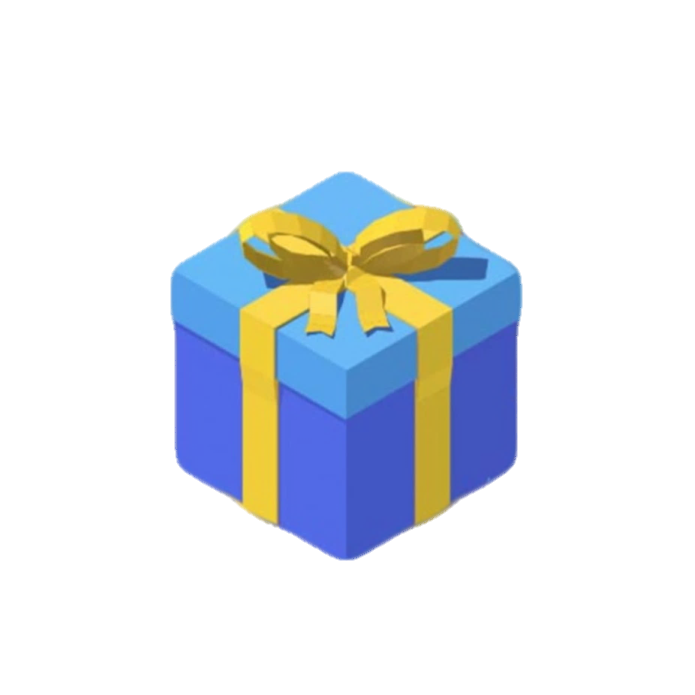 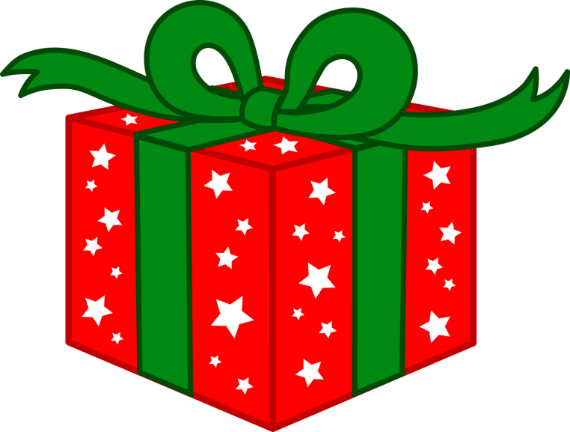 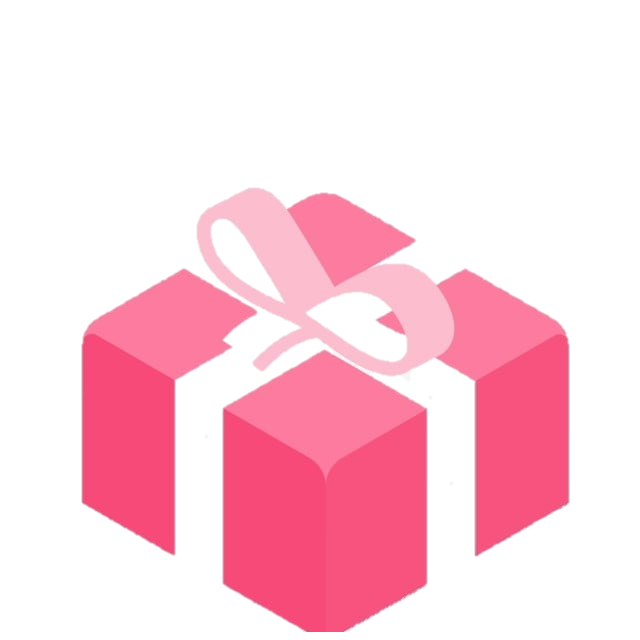 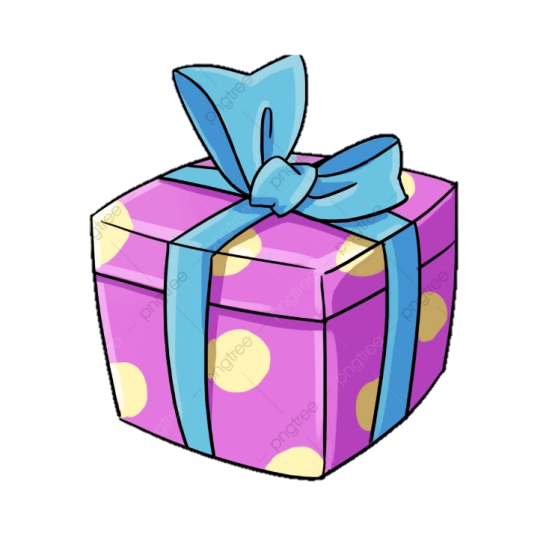 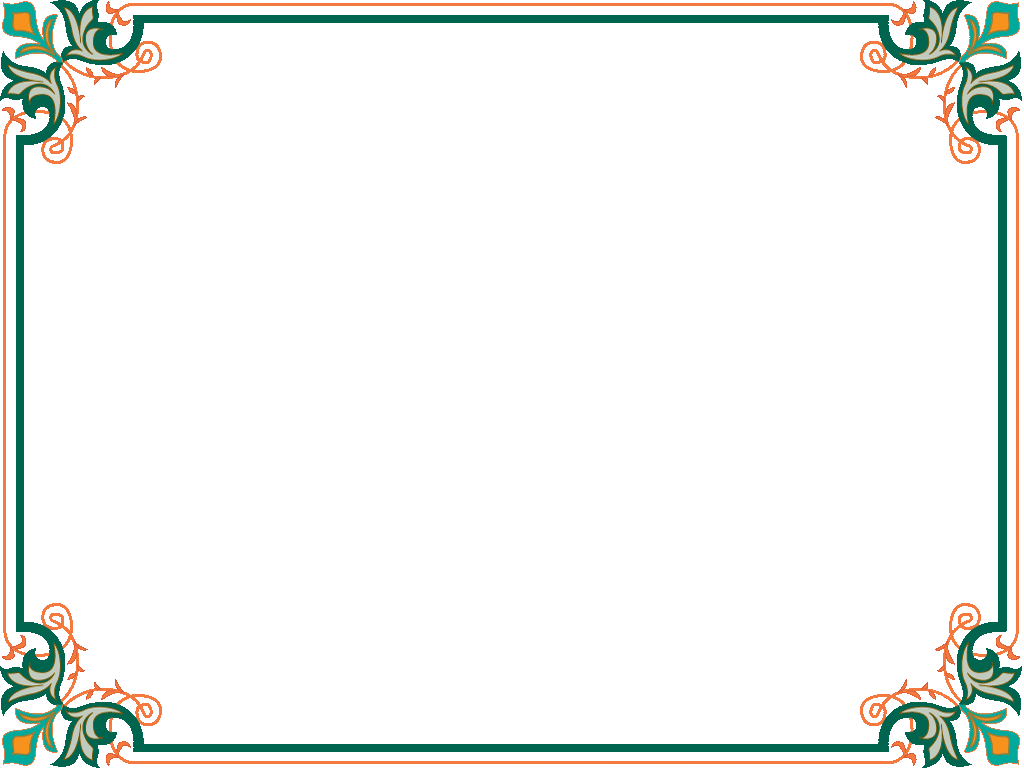 Chúc mừng con phần quà của con là một hộp màu vẽ
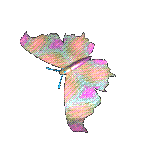 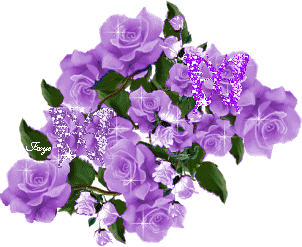 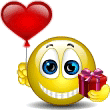 Phần quà của em là  một hộp màu vẽ
TIẾT 3 - BÀI 2: TRANH TĨNH VẬT MÀU
1. Khám phá tranh tĩnh vật màu
Bức tranh tĩnh vật màu đẹp là bức tranh có bố cục cân đối, hình vẽ có cấu trúc và tỉ lệ đẹp, màu sắc hài hòa.
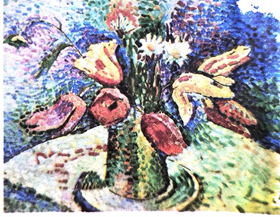 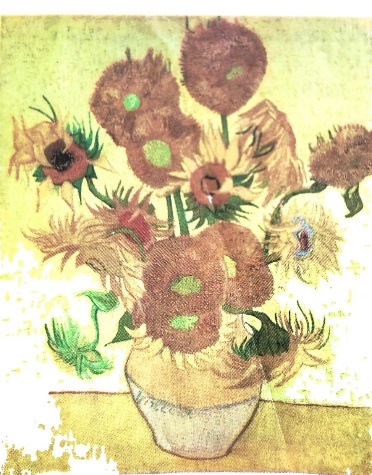 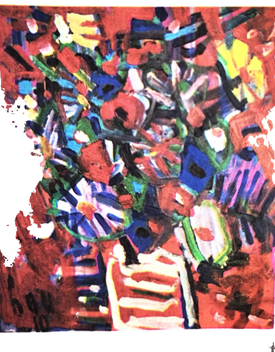 TIẾT 3 - BÀI 2: TRANH TĨNH VẬT MÀU
1. Khám phá tranh tĩnh vật màu
2. Cách vẽ tranh tĩnh vật màu
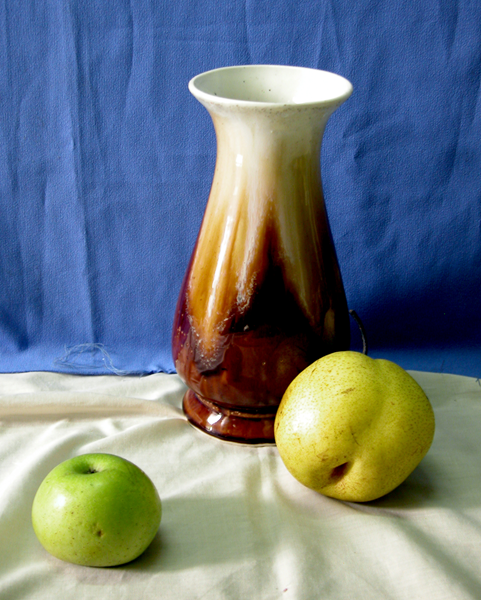 - Mẫu gồm có : Lọ và quả
- Lọ hoa gồm những bộ phận: Miệng, cổ, thân, đáy
- Quả đứng trước lọ
? Em hãy cho biết mẫu gồm những vật mẫu nào? Lọ hoa có những bộ phận nào? Vị trí đặt của các vật mẫu?
TIẾT 3 - BÀI 2: TRANH TĨNH VẬT MÀU
1. Khám phá tranh tĩnh vật màu
2. Cách vẽ tranh tĩnh vật màu
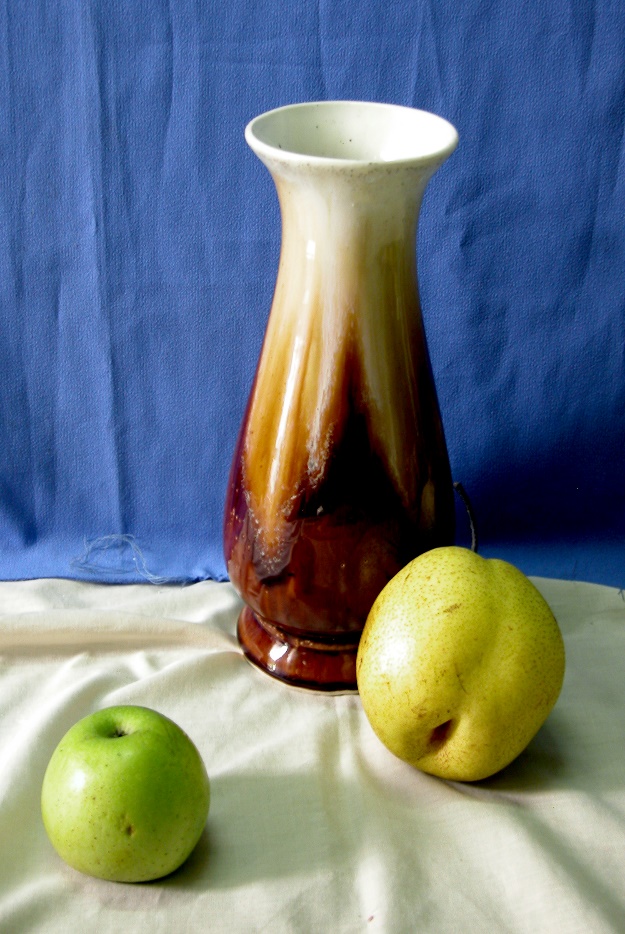 ? Khung hình chung của mẫu được quy vào khung  hình gì? Tỉ lệ của khung hình chung.
- Khung hình chung của mẫu được quy vào khung hình chữ nhật đứng.
- Tỉ lệ khung hình chung: Chiều ngang 2/ 3 chiều cao
3
2
1
2
1
TIẾT 3 - BÀI 2: TRANH TĨNH VẬT MÀU
1. Khám phá tranh tĩnh vật màu
2. Cách vẽ tranh tĩnh vật màu
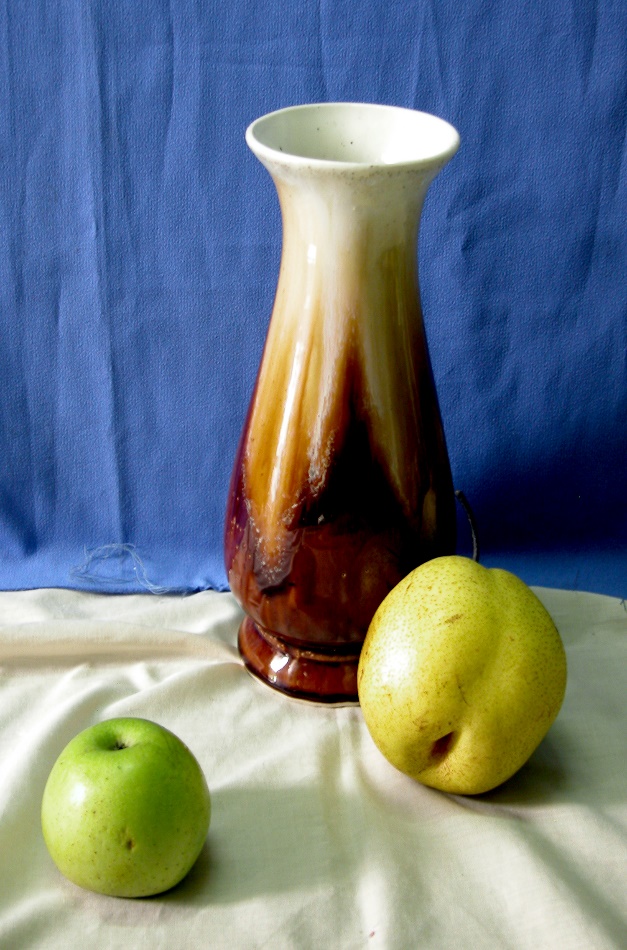 ? Khung hình  riêng lọ hoa và hai quả được quy vào khung hình gì. Ước lương tỉ lệ từng của chúng so với khung hình chung.
   -  Khung hình lọ hoa quy về hình chữ nhật và  của quả táo được quy vào khung hình vuông, quả lê vào khung hình chữ nhật.
9
8
7
6
5
- Chiều cao quả táo  = 2/9 so với chiều cao của khung hình chung. Chiều ngang = 1/3 so với chiều cao của khung hình chung
4
3
2
1
TIẾT 3 - BÀI 2: TRANH TĨNH VẬT MÀU
1. Khám phá tranh tĩnh vật màu
2. Cách vẽ tranh tĩnh vật màu
TIẾT 3 - BÀI 2: TRANH TĨNH VẬT MÀU
1. Khám phá tranh tĩnh vật màu
2. Cách vẽ tranh tĩnh vật màu
.
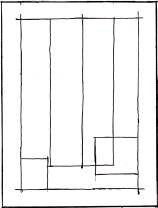 TIẾT 3 - BÀI 2: TRANH TĨNH VẬT MÀU
1. Khám phá tranh tĩnh vật màu
2. Cách vẽ tranh tĩnh vật màu
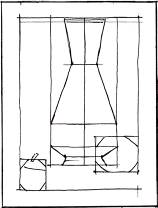 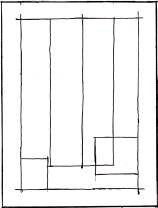 TIẾT 3 - BÀI 2: TRANH TĨNH VẬT MÀU
1. Khám phá tranh tĩnh vật màu
2. Cách vẽ tranh tĩnh vật màu
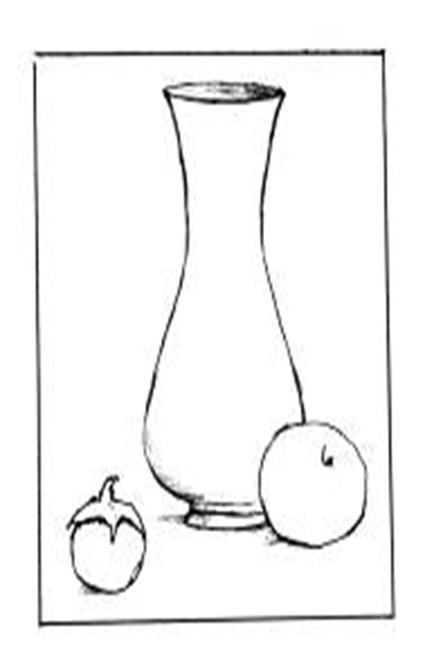 TIẾT 3 - BÀI 2: TRANH TĨNH VẬT MÀU
1. Khám phá tranh tĩnh vật màu
2. Cách vẽ tranh tĩnh vật màu
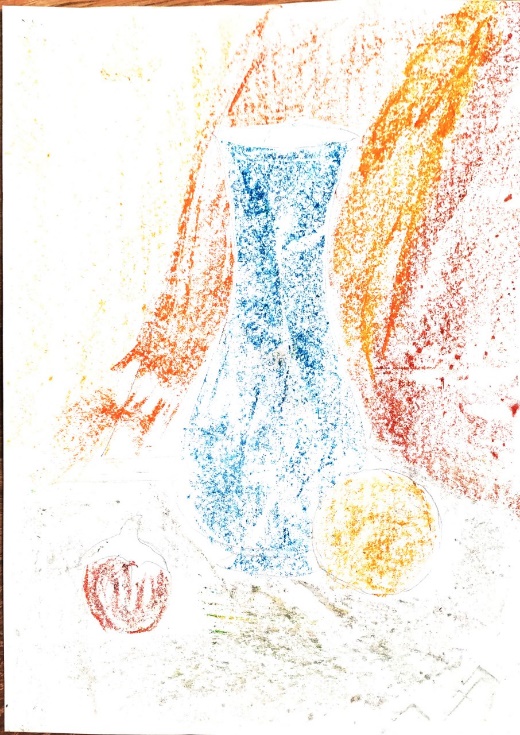 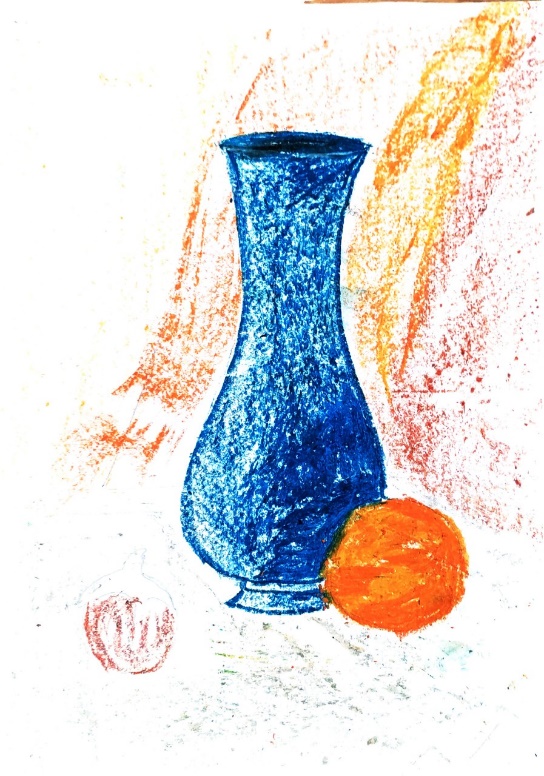 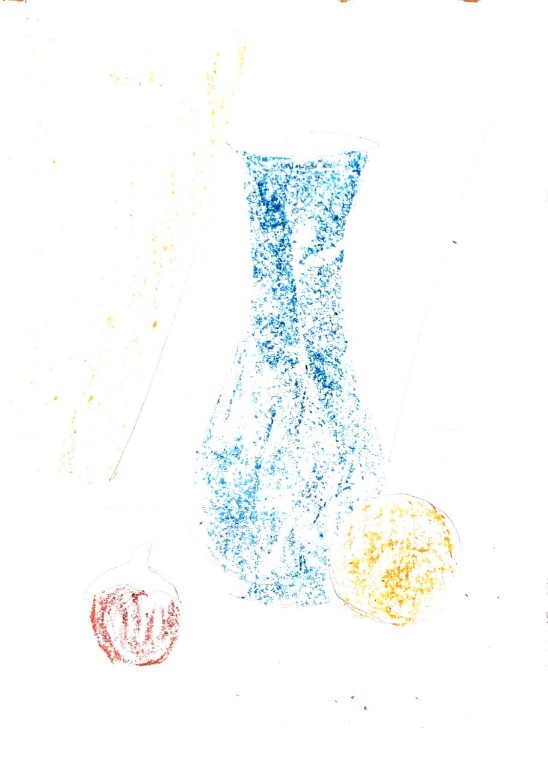 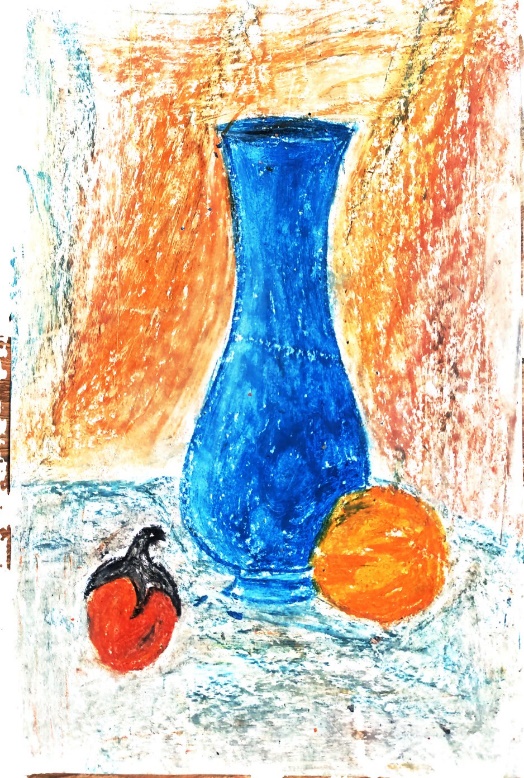 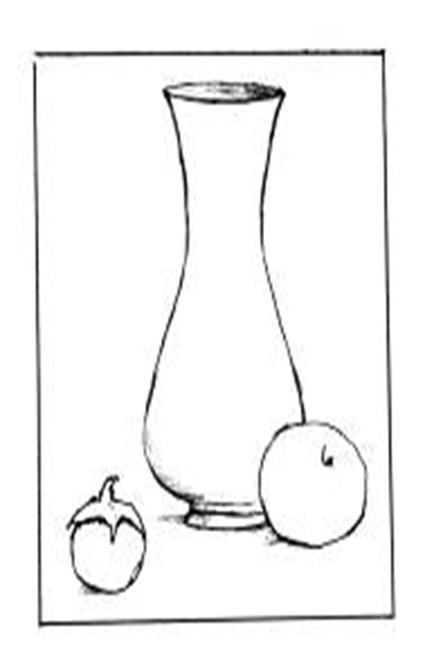 Các bước
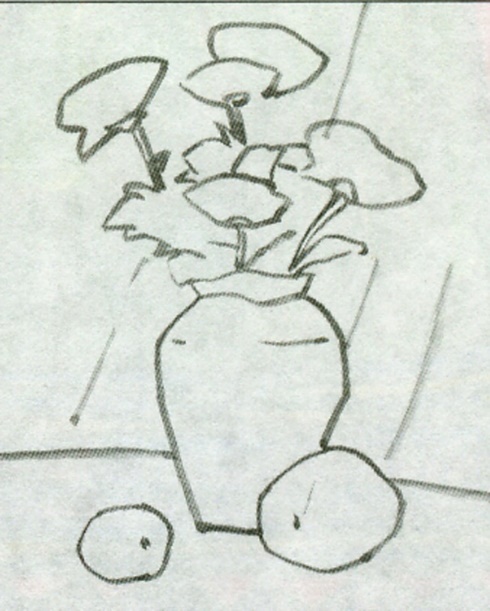 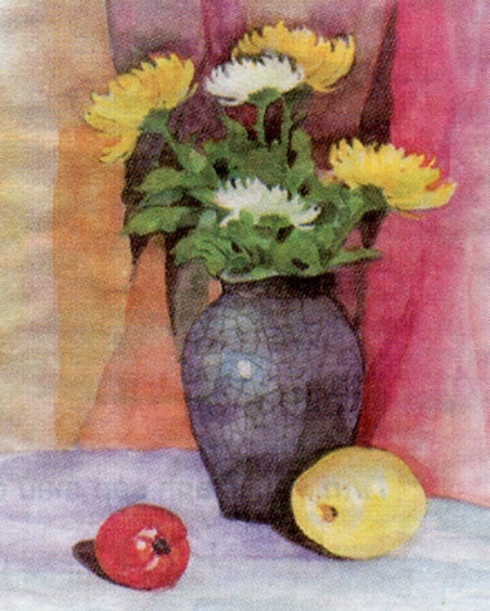 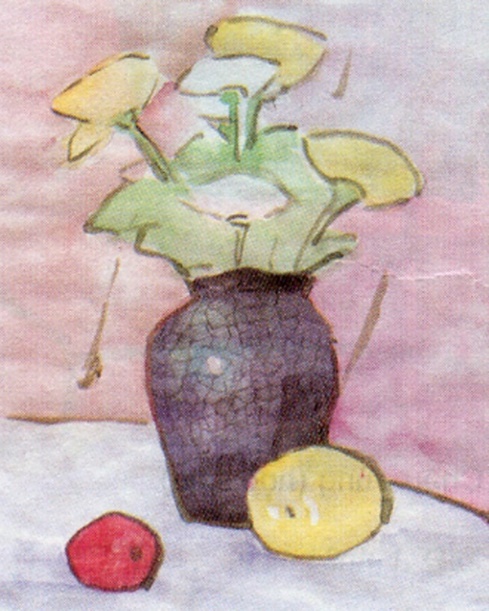 B1
Xác định bố cục, tỉ lệ, vị trí hình các vật mẫu và vẽ phác.
B2
Vẽ màu khái quát tạo  hòa sắc chung của bức tranh.
B3
Vẽ thêm nét màu thể hiện cảm xúc và đặc điểm của vật mẫu.
Video cách vẽ tranh tĩnh vật màu
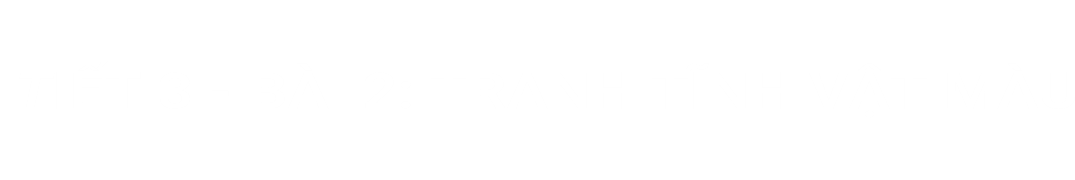 1. Khám phá tranh tĩnh vật màu
2. Cách vẽ tranh tĩnh vật màu:
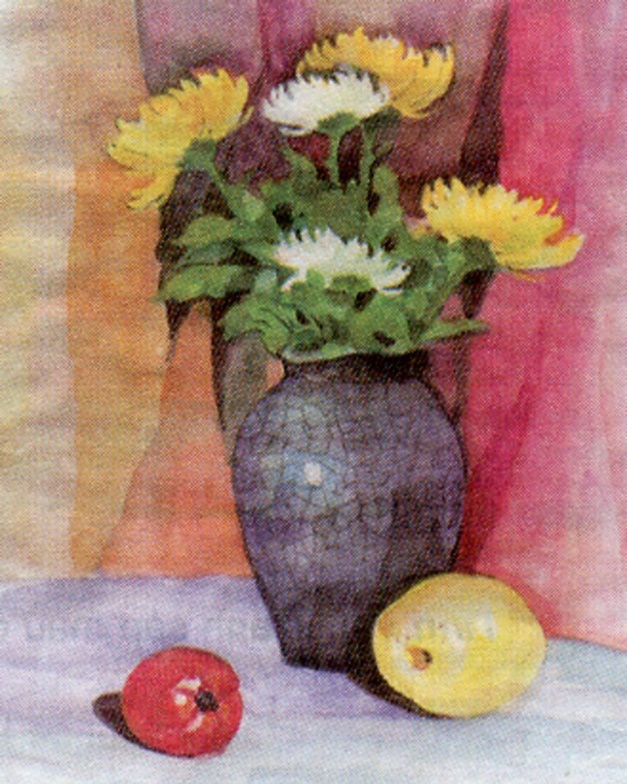 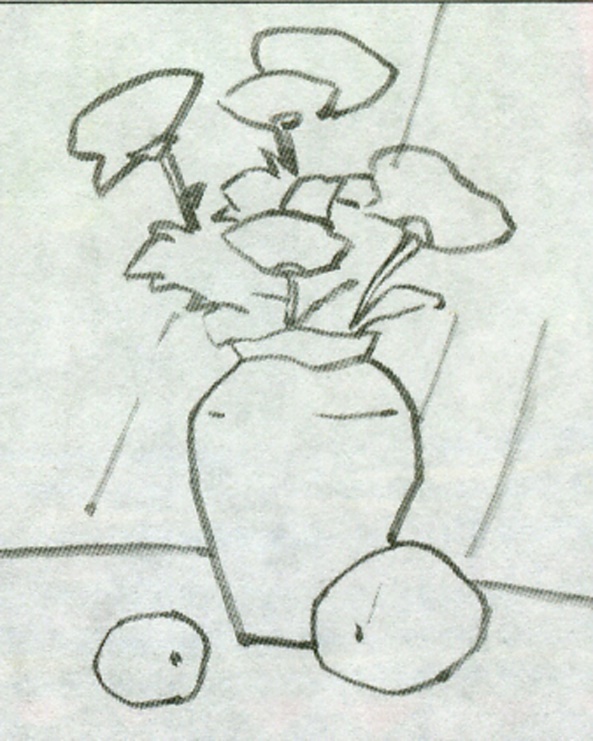 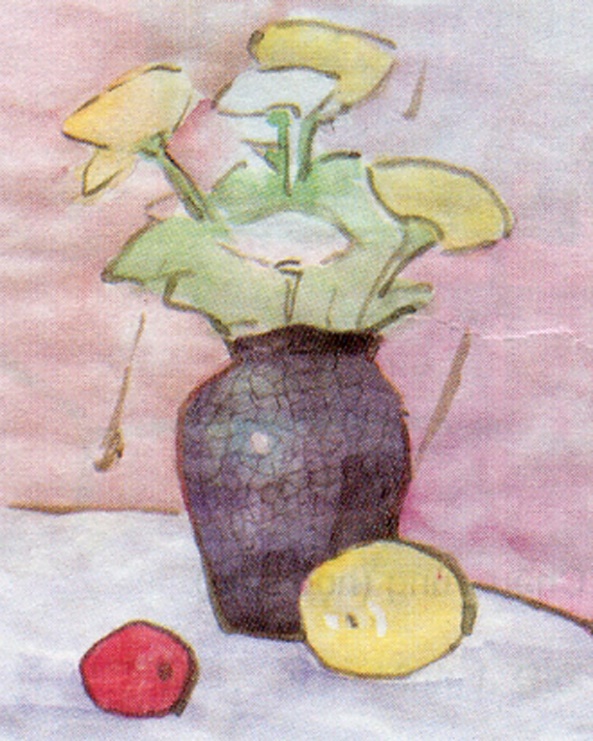 Các bước:
- B1: Xác định bố cục, tỉ lệ, vị trí hình các vật mẫu và vẽ phác.
- B2: Vẽ màu khái quát tạo  hòa sắc chung của bức tranh.
- B3: Vẽ thêm nét màu thể hiện cảm xúc và đặc điểm của vật mẫu.
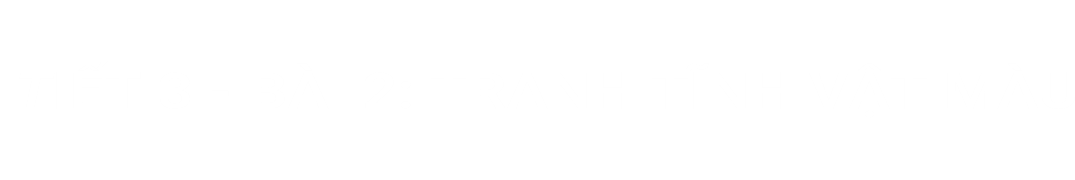 3. Vẽ tranh tĩnh vật màu 
    Em hãy vẽ một bức tranh tĩnh vật màu có từ ba mẫu vật trên khổ giấy A4 .
1. Khám phá tranh tĩnh vật màu
2. Cách vẽ tranh tĩnh vật màu
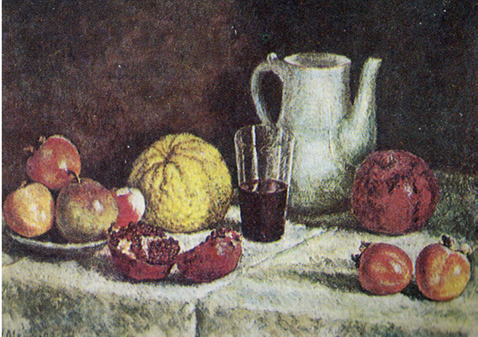 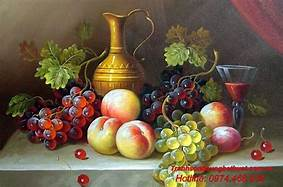 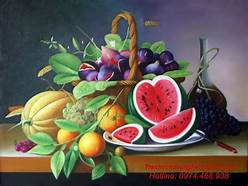 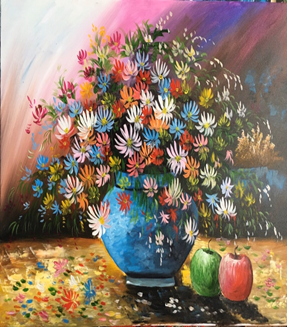 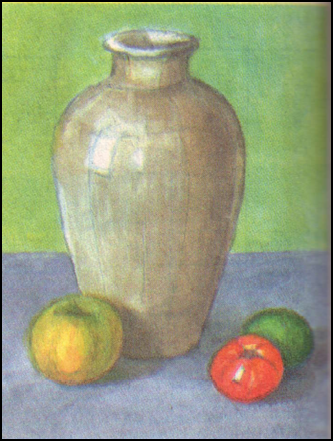 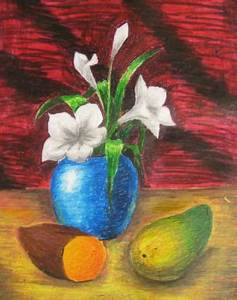 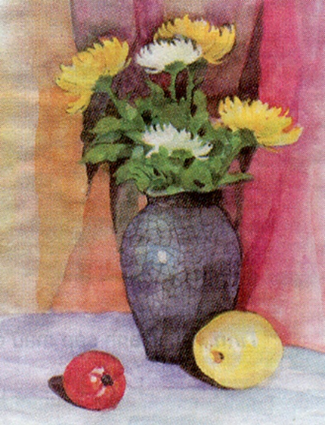 Các bước
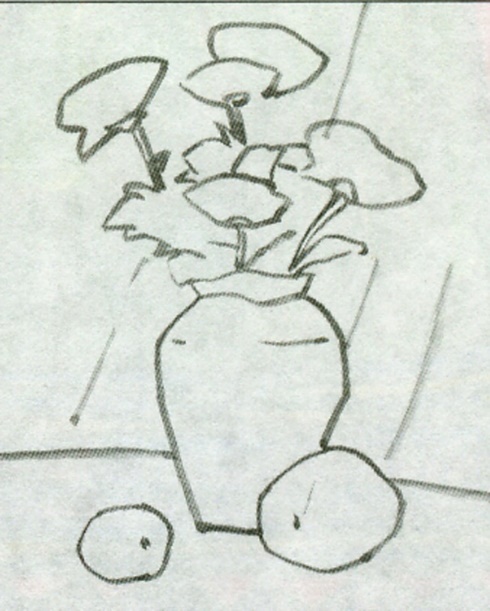 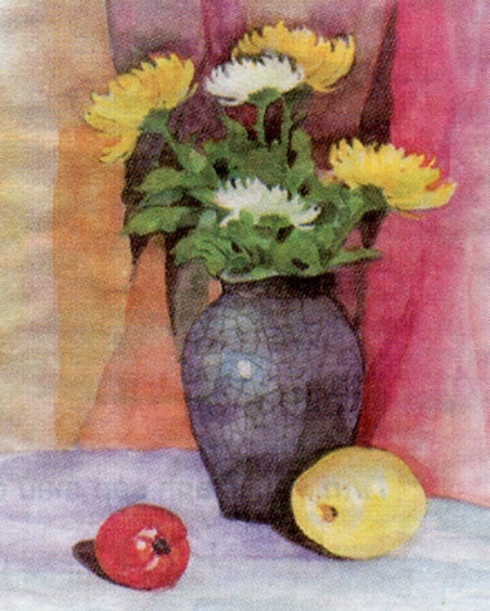 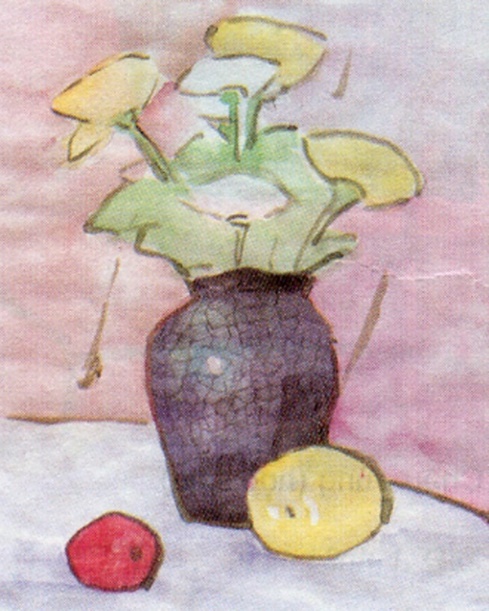 B1
Xác định bố cục, tỉ lệ, vị trí hình các vật mẫu và vẽ phác.
B2
Vẽ màu khái quát tạo  hòa sắc chung của bức tranh.
B3
Vẽ thêm nét màu thể hiện cảm xúc và đặc điểm của vật mẫu.
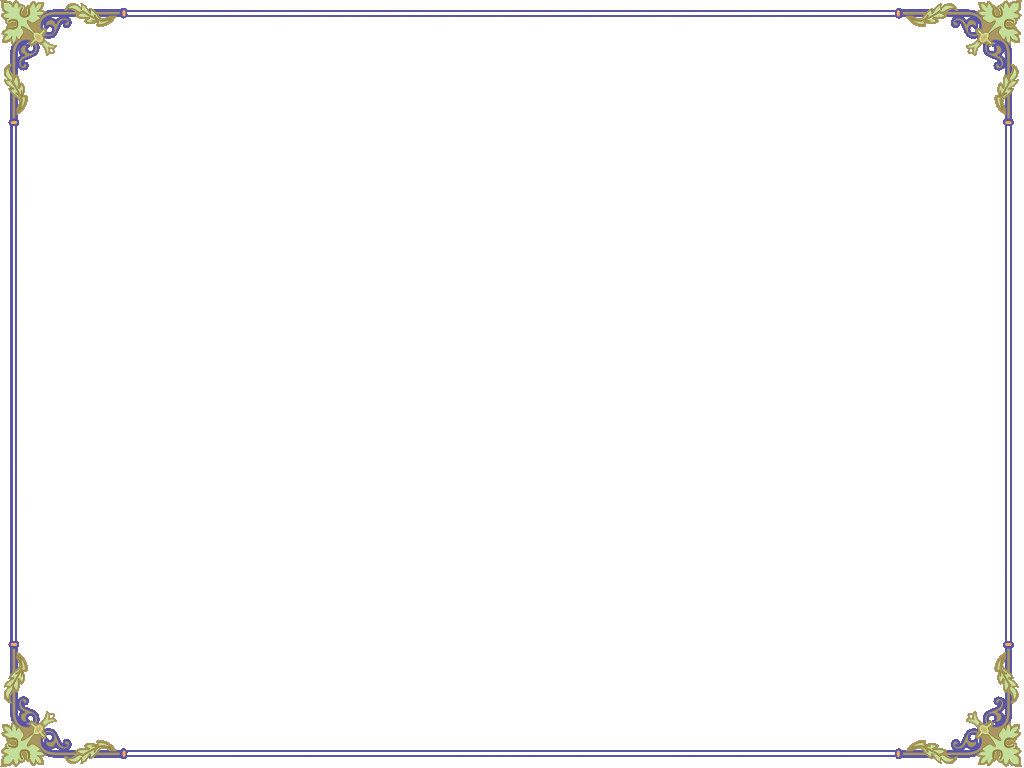 ĐÁNH GIÁ KẾT QUẢ HỌC TẬP
* Nhận xét, đánh giá bài vẽ theo các tiêu chí sau
  - ?1 Bố cục và hình vẽ của bức tranh cân đối/ chưa cân đối? Giải thích?
  - ?2 Màu sắc của bức tranh như thế nào?
Củng cố
? Em hãy nêu lại các bước vẽ tranh tĩnh vật màu?
Dặn dò
- Tiếp tục hoàn thành bài vẽ tranh tĩnh vật nếu chưa xong. 
 - Tự bày mẫu có ba đồ khác ở nhà để  tự tập vẽ tiếp.
 - Chuẩn bị tiết 4 - bài 2: Vẽ tranh tĩnh vật màu
 -  Sản phẩm tranh vẽ tĩnh vật màu của tiết 3 và bài vẽ tranh với mầu vật tự chọn ở nhà.
- Giấy màu, bìa cứng, keo, hồ, kéo,....
XIN CẢM ƠN THẦY CÔ GIÁO VÀ CÁC EM
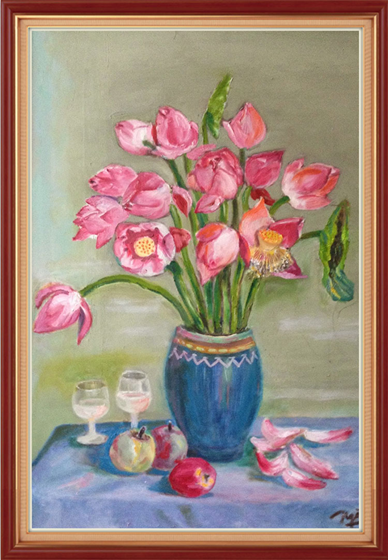 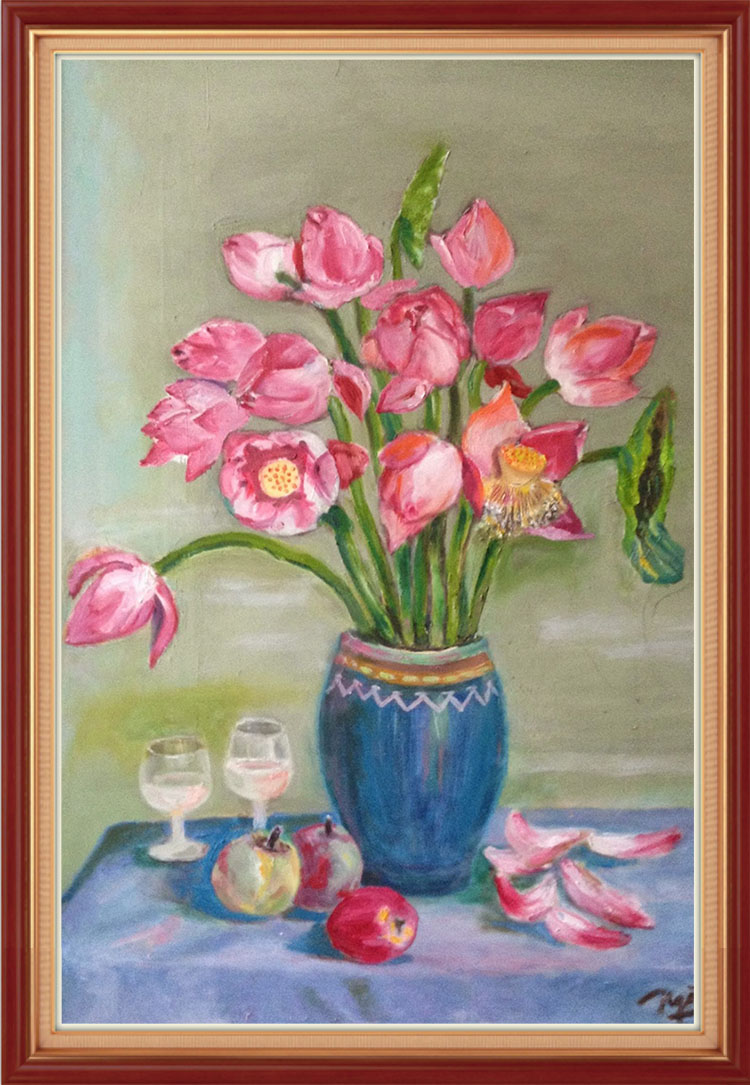 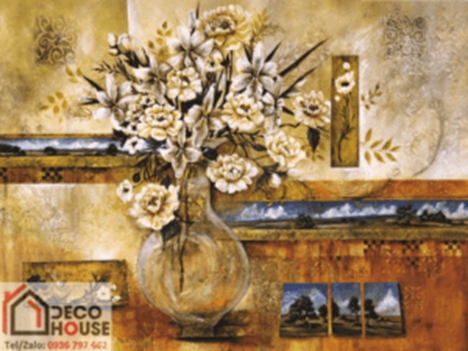